NEW LEADERS AFTER WORLD WAR I
STALIN: GEORGIAN NOT RUSSIAN
HITLER: AUSTRIAN NOT GERMAN
MUSSOLINI: SON OF BLACKSMITH
BENES: SON OF PEASANT
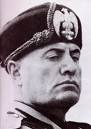 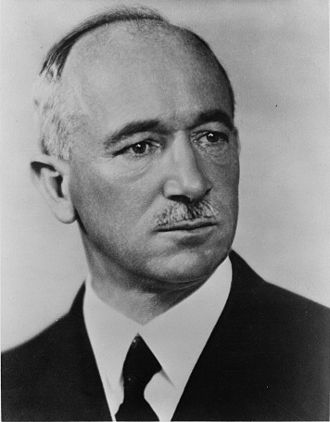 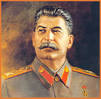 JOSEPH STALIN (1878-1953)
GOVERNED MID 1920’S-1953
CONSOLIDATED POWER AFTER LENIN’S DEATH 1924
SOCIALISM IN ONE COUNTRY
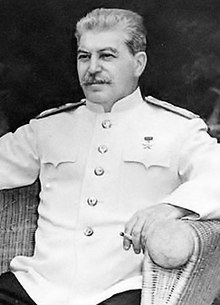 JOSEPH STALIN
TRANSFORMED COUNTRY INTO INDUSTRIAL POWER
KILLED OVER 20 MILLION RUSSIANS
FAMINE (1932-33) KILLED MILLIONS IN UKRAINE
GREAT PURGE-- ELIMINATE POLITICAL OPPONENTS
600,000- 1,750,000 KILLED OR IMPRISONED
STRUGGLE AGAINST FASCISM
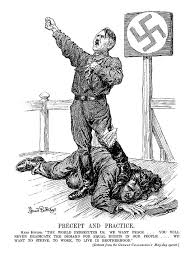 ON-GOING CONFLICT FROM 1918-1939
COMMUNISM: BELIEVE IN ECONOMIC EQUALITY AND CLASSLESS SOCIETY
FASCISM: NATIONALISTIC TOP-DOWN SYSTEM WITH RIGID CALL ROLES
MUNICH: TRIUMPH OF NATIONAL SOCIALISM9/28/1938
HITLER DEMANDS SUDETENNLAND
NO REPRESENTATIVES OF CZECHOSLOVAKIA, USSR
APPEASEMENT
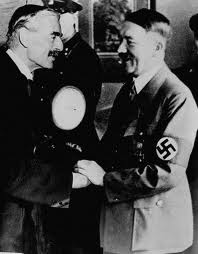 KEY PARTICIPANTS
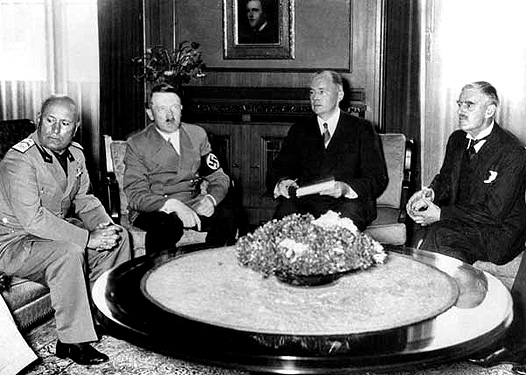 CHAMBERLAIN
DALADIER
HITLER
MUSSOLINI
PURGE OF RUSSIAN ARMY 1937-1938
ONLY 5 OF 80 MEMBERS OF MILITARY SOVIET IN 1934 SURVIVE
ALL 11 DEPUTY COMMISARS ELIMINATED
EVERY COMMANDER OF MILITARY DISTRICT EXECUTED
13/15 ARMY COMMANDERS EXECUTED
PURGE RED ARMY 1937-1938
STALIN PARANOIA AND DESIRE FOR TOTAL POWER
ACCUSED OF WORKING FOR NAZI GERMANY
REDUCED MILITARY EFFECTIVENESS
MARSHALL TUKHACHEVSKII
CREATIVE THINKER,STRATEGIST
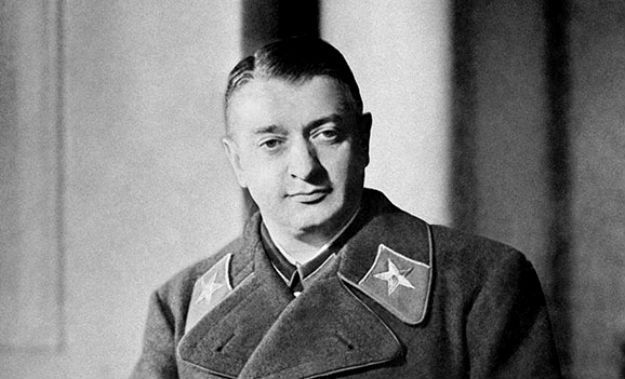 STALIN: ATTITUDE AFTER MUNICH
UNDERSTOOD THAT FRANCE AND BRITAIN WANTED WAR BETWEEN GERMANY & USSR
COLLECTIVE SECURITY DEAD
WE WILL NOT PULL “CHESTNUTS OUT OF FIRE FOR BRITISH EMPIRE
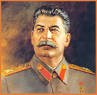 STALIN
NO LONGER TRUSTED FRENCH ALLIANCE
REPLACED JEWISH LITVINOV WITH RUSSIAN MOLOTOV 5/3/39
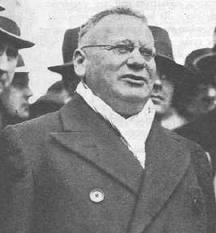 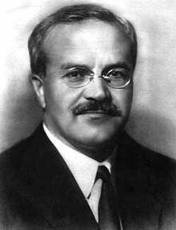 MAXIM LITVINOV
MOLOTOV
POLAND
DANZIG & POLISH CORRIDOR
ENGLISH GIVE “UNCONDITIONAL GUARANTEE” MARCH 1939
HITLER “COOK THEM A STEW THEY WILL CHOKE ON”
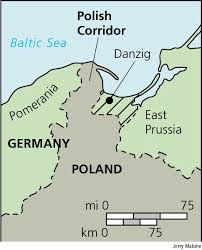 FOREIGN RELATION PROBLEMS POLAND
HUNGARY AND ITALY PREFERRED ALIGNMENT WITH GERMANY OVER POLAND
POLAND SEIZED TESCHEN DISTRICT OF CZECHOSLOVAKIA
REFUSED TO JOIN ANTI-COMINTERN PACT
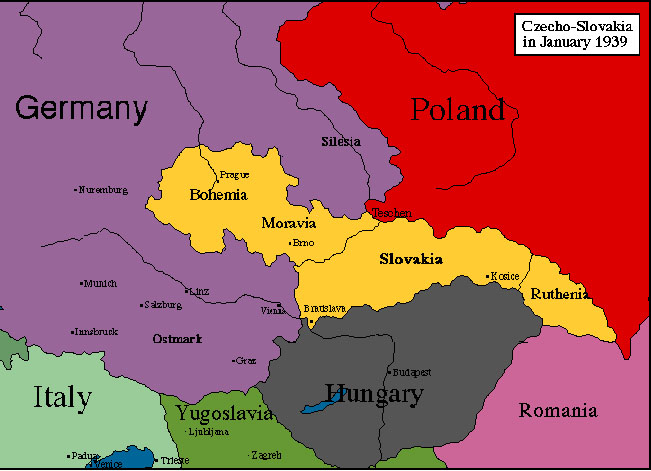 12
POLISH DILEMMA
WITH GERMANY WE LOSE OUR LANDS
WITH SOVIETS WE LOSE OUR SOUL
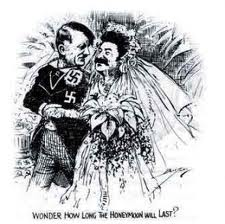 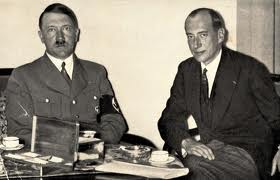 FOREIGN MINISTER
BECK
POLISH DILEMMA
WILL NOT ACCEPT RUSSIAN TROOPS INTO  POLAND
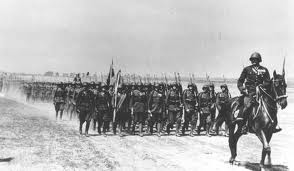 POLISH CAVALRY
POLAND
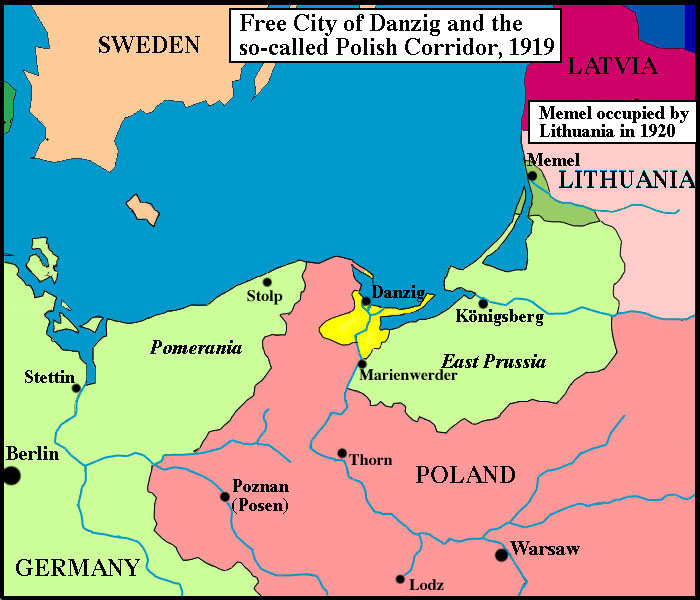 NON-AGGRSSION PACT
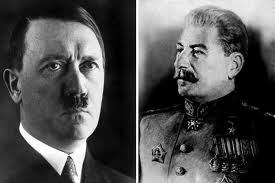 HITLER
STALIN
GERMAN-SOVIET NON AGGRESSION PACT SECRET PROTOCOLS
SPLIT POLAND 
GIVE BALTIC STATES USSR
GIVE ROMANIA TO GERMANS
DIVISION OF EUROPE
PLANNED
ACTUAL
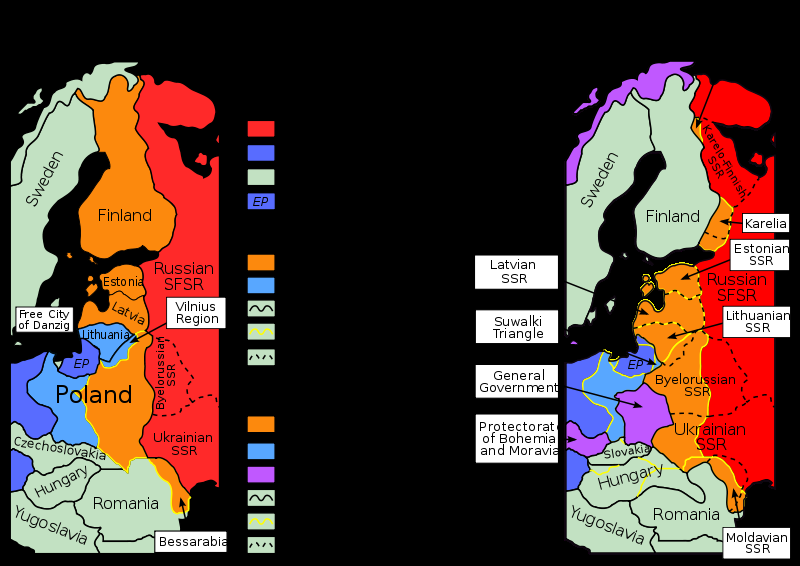 MOLOTOV RIBBENTROP NON-AGGRESSION PACT
SHOCKED WORLD
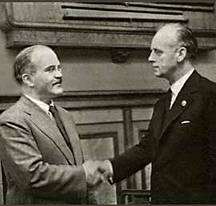 “HARD ASS” MOLOTOV
RIBBENTROP
AUGUST 23, 1941
MOLOTOV RIBBENTROP NON-AGGRESSION PACT
WW II BEGINS
SEPT 1 GERMANY ATTACKS POLAND
BLITZKRIEG
SOVIET UNION OCCUPIES EASTERN POLAND (9/17)
SOVIET OCCUPY BALTIC STATES
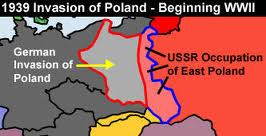 SECRET PACT
GERMAN TANK INVASION
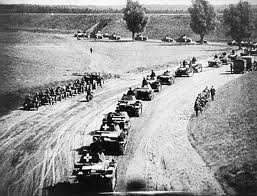 POLISH CAVALRY
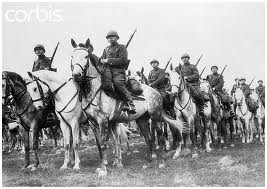 POLISH CAMPAIGN
RELUCTANT CHAMBERLAIN DECLARES WAR SEPT 3
CHAMBERLAIN HAD NO STOMACH FOR WAR—NOT BOMB GERMANY
NO FRENCH OR BRITISH MOVEMENT INTO GERMANY
FIRST BRITISH TROOP DIED DECEMBER 1939
INVASION POLAND & USSR
EUROPE’S LARGEST JEWISH COMMUNITIES
EINSATZGRUPPEN (SS UNITS) ROUND UP JEWS INTO GHETTOS
POLAND DUMPING GROUND FOR EUROPEAN JEWS
1 MILLION JEWS KILLED IN FIRST MONTHS GERMAN INVADE RUSSIA
GERMAN RUSSIAN COOPERATION
GERMAN RUSSIAN SHAKE HANDS IN POLAND
COMMUNISTS THROUGHOUT WORLD PRESS FOR PEACE
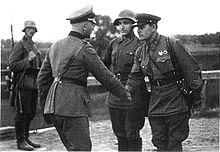 LEND LEASE MARCH 1941
CRITICAL TO ALLIED SUCCESS
$50 BILLION
2/3RD GREAT BRITAIN
END AMERICAN ‘OFFICIAL’ NEUTRALITY
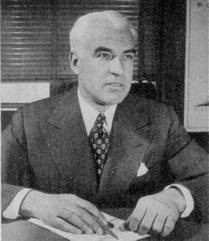 EDWARD STETTINIUS
FOUR FREEDOMSRATIONALE FOR AMERICA GIVING UP NEUTRALITY
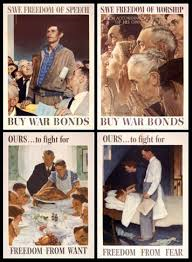 FREEDOM OF SPEECH
FREEDOM OF RELIGION
FREEDOM FROM WANT
FREEDOM FROM FEAR
HITLER’S MISTAKE  ATTACKING RUSSIA. JUNE 22,1941
HITLER FAILED TO RECOGNIZE SIZE OF SOVIET UNION
POOR TRANSIT CONDITIONS
SEVERE WEATHER CONDITION
GERMAN ARMY NOT PREPARED FOR LONG WAR
OPERATION BARBAROSSAJUNE 22, 1941
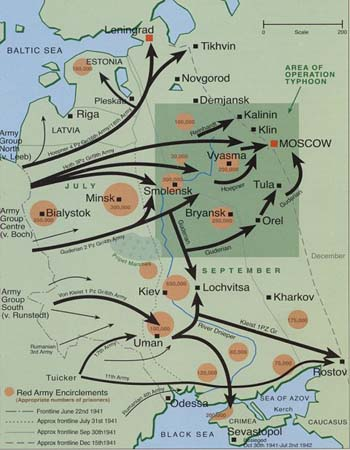 HITLER COMMENTS
“YOU ONLY HAVE TO KICK IN DOOR AND WHOLE ROTTEN STRUCTURE WILL COME CRUMBLING DOWN.”
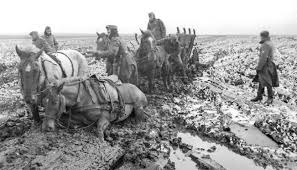 OPERATION BARBAROSSALARGEST MILITARY OPERATION IN HISTORY
NO RESPECT FOR INTERNATIONAL LAW
JUDAIC-BOLSHEVISM IS MORTAL ENEMY OF NAZI STATE
COMPLETE CRUSHING JEWISH-BOLSHEVIK SYSTEM
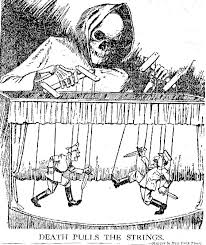 GERMAN GAINS JUNE JULY 1940
GENERAL HALDER: “RUSSIA LOST WAR IN FIRST 2 WEEKS”
CAPTURE BALTICS
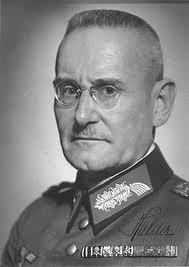 GENERAL HALDER
EINSATZGRUPPEN
SS UNITS KILL 1 MILLION RUSSIANS IN FIRST FEW MONTHS, MOSTLY JEWS
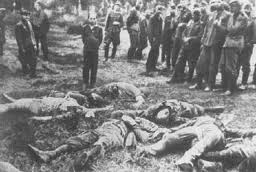 HITLER’S DIRECTIVE
LENINGRAD AND MOSCOW WILL BE BURNT TO THE GROUND
GERMANY HAD NO RESPONSIBILITY FOR CIVILIAN WELFARE
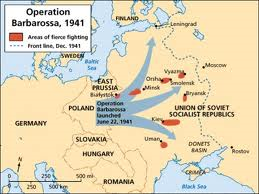 GERMAN PROBLEMS
GERMANS OUTDISTANCE SUPPLIES
TERRAIN AND WEATHER MORE DIFFICULT THAN ANTICIPATED
RED ARMY RESISTED TENACIOUSLY
SOVIET T-34 TANKS
SOVIETS DISMANTLE 1500 PLANTS & FACTORIES
FAILURE BARBAROSSA
DID NOT DESTROY RED ARMY
DID NOT CAPTURE MOSCOW OR LENINGRAD
GERMANS LOST 1 MILLION TROOPS…33%
GERMAN TROOPS NO WINTER CLOTHES
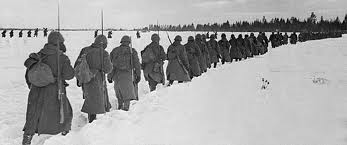 BLITZKRIEG OVERDEC 6.1941
RUSSIAN COUNTERATTACK BEFORE MOSCOW
MARSHAL ZHUKOV CAUGHT GERMANS BY SURPRISE
RUSSIANS FOUGHT FEROCIOUSLY BEHIND GERMAN LINES
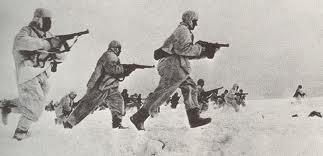 HITLER’S MISTAKE
UNWILLING TO FURNISH SOLDIERS WINTER CLOTHING
CAPTURE MOSCOW, LENINGRAD, CAUCASUS TOO AMBITIOUS
NO WINTER CLOTHING
GERMAN 1942 MILITARY OBJECTIVE
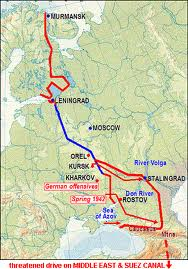 BATTLE OF STALINGRAD:           AUG 1942-MARCH 1943
STALINGRAD KEY TO BLOCKING GERMAN FROM CAUCASUS OIL
 ZHUKOV COUNTERATTACK NOV 19 ENCIRCLE GERMAN 6TH ARMY
CATASTROPHIC GERMAN DEFEAT
200,000 KILLED; 90,000 CAPTURED
BATTLE OF STALINGRAD AUG 1942-MARCH 1943
ZHUKOV COUNTERATTACK NOV 19 ENCIRCLE GERMAN 6TH ARMY
STALINGRAD KEY TO BLOCKING GERMAN FROM CAUCASUS
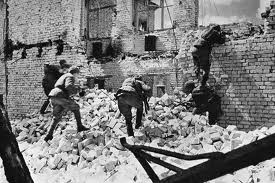 HITLER MAJOR MISTAKE
HITLER ALLOWED NO RETREAT
LED TO LOSS OF SIGNIFICANT NUMBER OF SOLDIERS
LECTURE 4
BATTLE KURSK SUMMER 1943
LARGEST ARMORED BATTLE IN HISTORY
3,000 TANKS
MARKED END OF GERMAN ABILITY TO LAUNCH PANZER OFFENSIVES
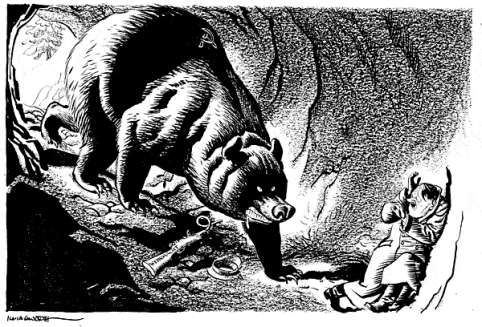 RUSSIAN SUMMER OFFENSIVE 1944
DIRECTED AGAINST GERMAN ARMY CENTER GROUP
REACHED PREWAR FRONTIER OF POLAND
STOPPED BEFORE WARSAW ALLOWED GERMANS TO REGROUP
WARSAW UPRISINGAUG 1-OCT 1, 1944
POLISH HOME ARMY STAGED UPRISING
RUSSIANS LOOKING TO POST WW II 
CITY TOTALLY DESTROYED
200,000 WARSAW INHABITANTS DIED
85% WARSAW DESTROYED
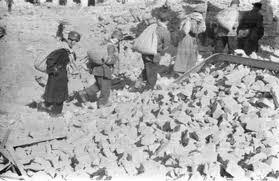 FALL 1944 RUSSIANS PUSH
FINLAND, ROMANIA, BULGARIA, SLOVAKIA, HUNGARY DESERT GERMAN ALLIANCE
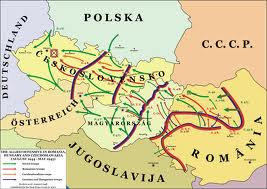 RED DRIVE THROUGH POLAND JAN 1945
1.5 MILLION TROOPS
3300 TANKS
10,000 AIRCRAFT
GERMANS ONLY HAD 600,000 TROOPS, 700 TANKS
YALTA CONFERENCEFEB 4-FEB 11, 1945
GERMANY DIVIDED INTO 4 ZONES
GERMANY DEMILITARIZED
FORCED LABOR OF GERMANS
POLAND EFFECTIVELY CEDED TO SOVIET UNION
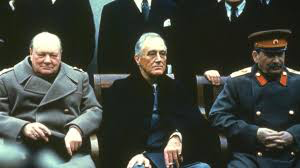 YALTA (FEB 4-11, 1945)
IN REALITY RED ARMY OCCUPATION DETERMINED POST-WAR MAP
STALIN MUCH BETTER PREPARED THAN ROOSEVELT AND CHURCHILL
SOVIET UNION JOIN U.N.
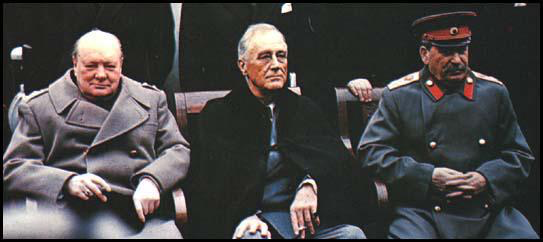 YALTA
STALIN AGREED TO FIGHT JAPAN WITHIN 90 DAYS OF GERMAN SURRENDER
NAZI CRIMINALS WOULD BE LEGALLY PERSECUTED
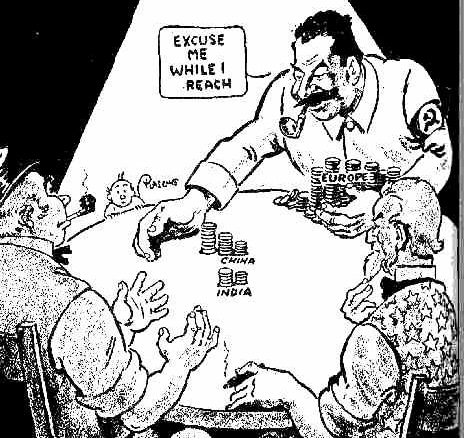 CHURCHILL IRON CURTAIN SPEECH
CONDEMN SOVIET UNION
STETTIN IN BALTIC TO TRIESTE IN ADRIATIC
PRAISED AMERICA PINNACLE OF POWER
CONDEMNED COMMUNIST 5TH COLUMN
STALIN’S MILITARY RECORD
BOTH STALIN AND HITLER ENCOURAGED THE DEATH OF MILLIONS OF CIVILIANS AND SOLDIERS.
DEMOCRATIC LEADERS SUCH AS FDR AND CHURCHILL WERE CONSTRAINED BY THEIR ELECTORATE
STALIN SHOCKED BY GERMAN INVASION
STALIN DISCOUNTED THOUSANDS OF MESSAGES REGARDING GERMAN UPCOMING ATTACK
“LENIN LEFT US A GREAT LEGACY, AND WE HAVE FUCKED IT UP”
CASUALTIES SOVIET UNION
BETWEEN 20-26 MILLION KILLED
8.7 MILLION MILITARY DEATHS
3 MILLION POW DIED
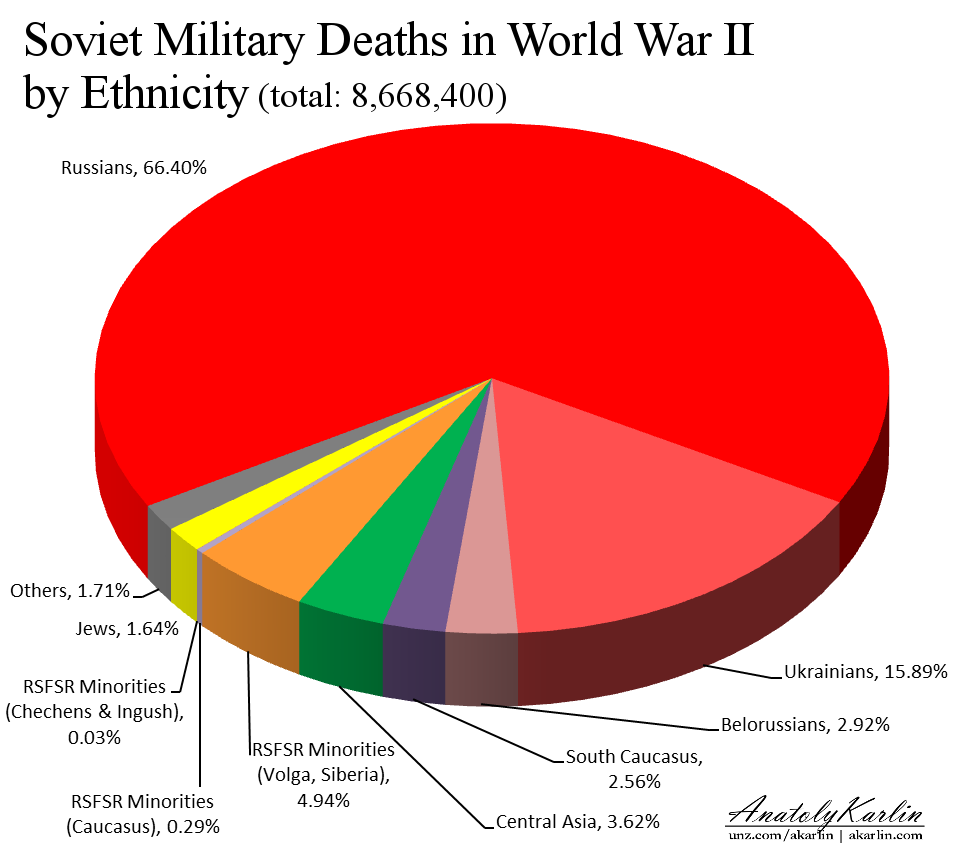